Age
RE – Christmas Story
Environment – Dolls house figures, family role play area
Art – Artists alive and deceased
Stories – The Three Little Pigs
Transition – growing up
Disability
Red Nose Day – awareness of diverse disabilities
Children in need day
Environment – Dolls house figures
Gender reassignment
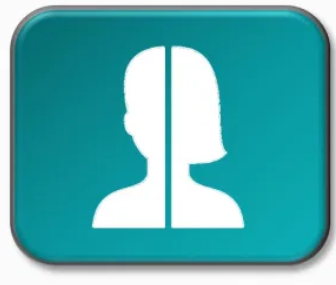 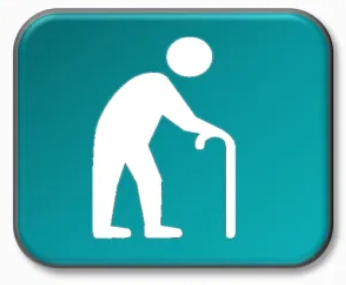 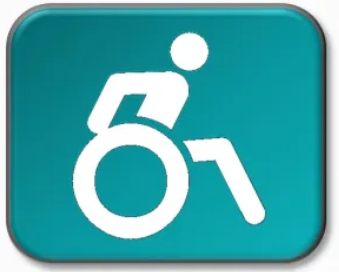 Race

Black history month – Wangari Maathai
Stories – All are welcome, Ravi’s Roar, The New Small Person, Chapatti Moon, Who are you?
Celebrations – Chinese New Year, Diwali, Eid, Christmas, Easter
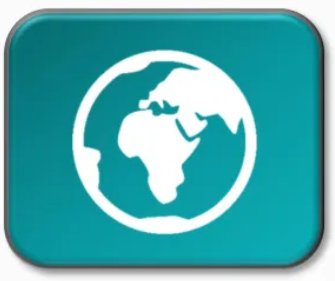 Marriage and civil partnership
Stories – We’re Going on a Bear Hunt, Stickman, Family Book
Environment – family role play, dressing-up
How and where do we embed the protected characteristics in FS2?
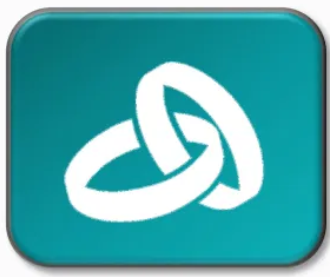 Religion or belief
Ramadan and Eid
Christmas and Easter
Diwali, Hanukah, Chinese New Year
Local walk – church, mosque, gurdwara
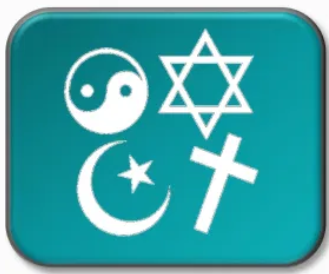 Pregnancy/maternity
Science – Life cycles of a caterpillar
Stories – Christmas Story, The Crunching Munching Caterpillar, Slow Down.
Sex
Anti-bullying week - BOO
Jobs - People who help us
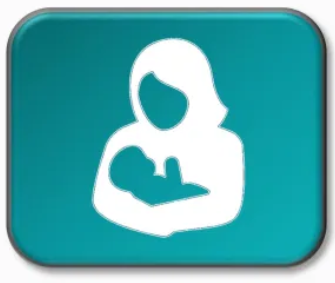 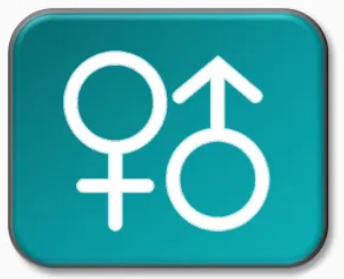 Sexual orientation
Family book
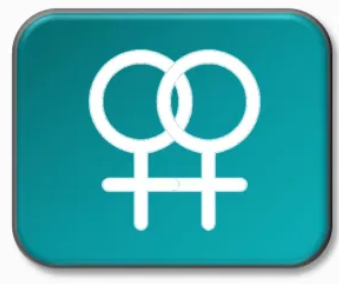